October 19, 2022
Missouri DUR Board Retrospective-DUR Interventions
Prepared by: Amy Cully, PharmD
Agenda
Recent RetroDUR Interventions
Concurrent Use of Opioids and Stimulants
Hepatitis C – Project Hep Cure
Overutilization of Short-acting Beta Agonist Inhalers
Potential RetroDUR Interventions
Preventing Overdose in Patients Using Medication-Assisted Treatment (MAT)
Recent RetroDUR Interventions:
Potential RetroDUR Intervention:Preventing Overdose in Patients Using Medication-Assisted Treatment (MAT)
Purpose:
This letter is designed to inform MO HealthNet pharmacies about improving patient safety in  participants receiving MAT 
Why Issue was Selected:
Individuals with a history of overdose or substance use disorder as well as individuals currently being treated for opioid use disorder are at an increased risk of overdose due to a history of misuse and high-risk behaviors
The CDC and FDA recommend prescribing naloxone to all patients at high-risk of overdose
This high-risk population is often a missed opportunity to improve patient safety as data indicates that less than 1% in this group receive naloxone
Potential RetroDUR Intervention:Preventing Overdose in Patients Using Medication-Assisted Treatment (MAT)
Setting and Population:
Participants with a pharmacy claim history of MAT without naloxone in the past 2 years
Type of Intervention:
Letter to pharmacies 
Outcome Measures:
The results of this intervention will be measured when six months of post-initiative data are available.
Potential RetroDUR Intervention:Preventing Overdose in Patients Using Medication-Assisted Treatment (MAT)
*Total participants with MAT therapy who do have naloxone: 3,025
Other Proposed Interventions for FFY2023
Continuous Glucose Monitors for participants with history of short acting insulin and an ER visit/admission for hypoglycemia
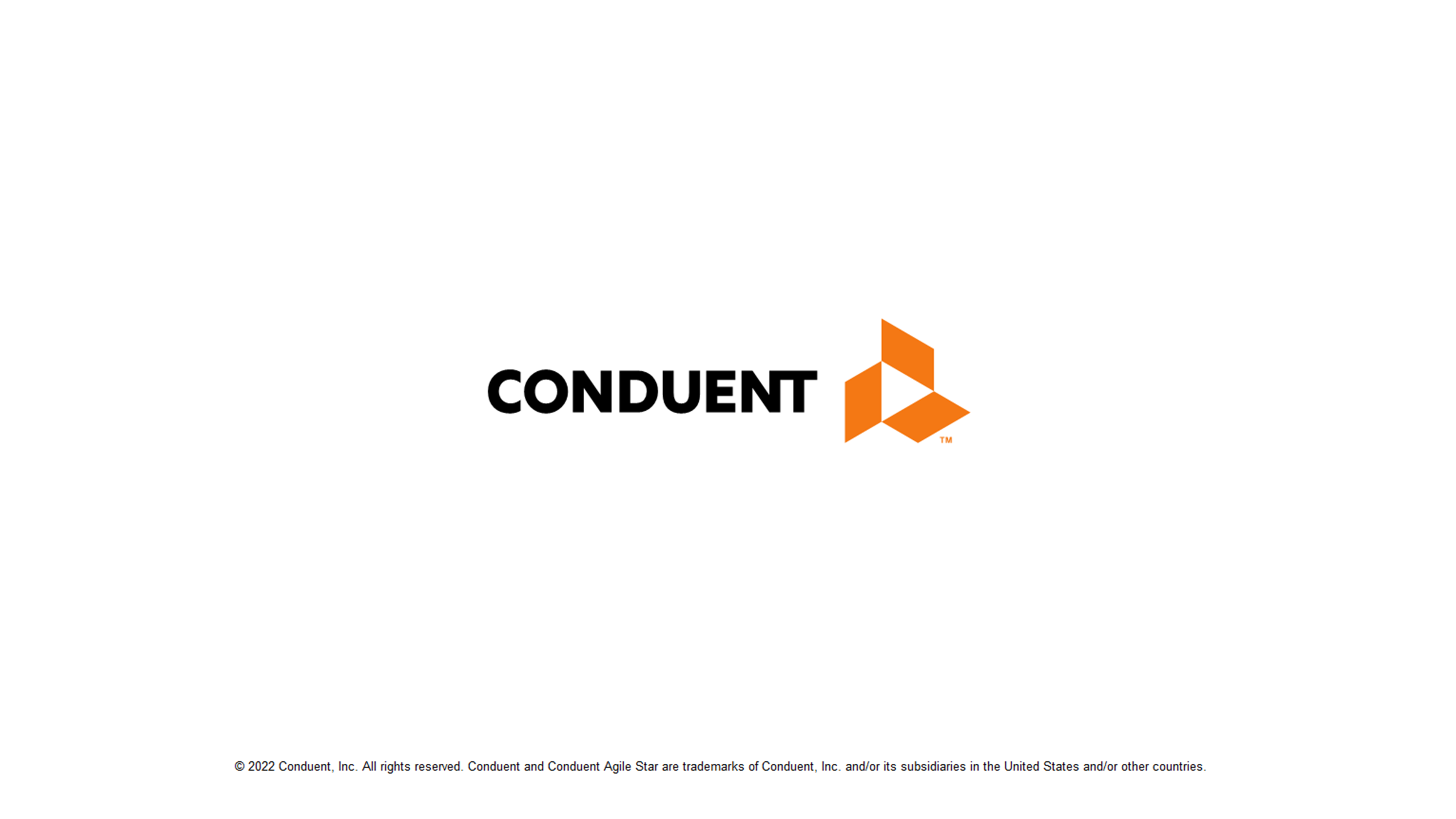